Diğer Bitkisel Lifler
KenevirRami Jüt Sisal Manila
kenevir
kenevir
Ketenin kullanım alanları
Oldukça mukavemetli, kaba ve sert liflerdir

Nem çekme özelliği iyidir

Elastikiyeti zayıftır

Kimyasal özellikleri pamuk ve keten lifine benzer

İkinci Dünya Savaşından sonra kenevir lifi kullanılmaya başlanmıştır. 2000’li yıllardan sonra kenevir lifi kullanımı tekrar artmaya başlamıştır
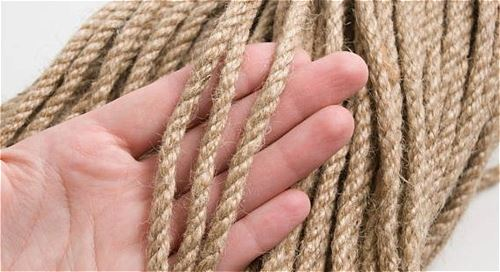 rami
rami
RAMİ
rami
rami
jüt
jüt
jüt
jüt
Yaprak lifleri
Yaprak lifleri
Bitkinin yaprağından elde edilen lif yaprak lifleridir
Yaprakların içinde lifler, hüzmeler halinde değil, çok sıkı durumda bulunur
En çok üretilen yaprak lifi Sisal’dir. Bunu abaca, pina gibi yaprak lifleri takip eder
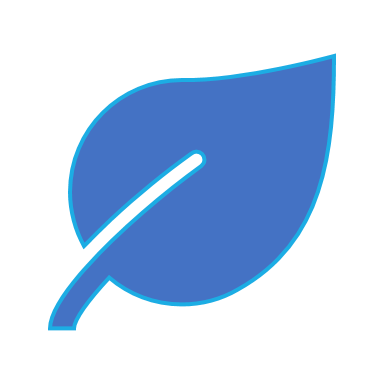 sisal
Manila kendiri (Abaca)
Meyve lifleri
Hindistan cevizi
Hindistan cevizi
Liflerin elastikiyeti sürtünmeye ve suya karşı dayanıklılığı iyidir
Olgunlaşmış meyveden kahverengi lifler, olgunlaşmamış meyvelerden ise ince beyaz lifler elde edilir
İnce ve uzun liflerden; iplik, çuval, hamak, halat, sert liflerden; fırça, süpürge, kısa ve kalın liflerden; paspas yapılmaktadır
%100 geri dönüşümü olması, suyu kolayca çekebilmesi, güneş ışığına dayanıklılığı nedeniyle jeotekstil olarak da kullanılmaktadır
Lif kabağı
Anavatanı Asya ve Afrika olan lif kabağı yıllık bir bitkidir
Lifler meyve kabuğunda yer almaktadır 
Kabak lifleri erin tuttuğu için yazlık ayakkabıların altına şapkanın atarlarının altına konulur
Banyo ve bulaşık lifi olarak da kullanılmaktadır